Задачи на выборЭлективный курс «Человек. Математика. Железная дорога.»
Авторский коллектив: обучающиеся  10 класса 
Руководитель: Прийма Т.Б. учитель математики  МБОУ СОШ № 4 с  УИОП г. Батайск Ростовская
2012 год
Задачи на выбор транспорта
Задача 1 От дома до дачи можно доехать на автобусе, на электричке или на маршрутном такси. В таблице показано время, которое нужно затратить на каждый участок пути. Какое наименьшее время потребуется на дорогу? Ответ дайте в часах.
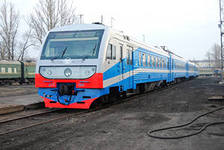 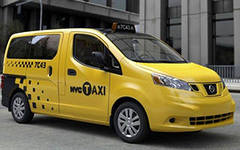 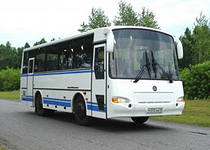 Р е ш е н и е 
25+50+15=90(мин)=1час30мин-на автобусе
25+40+20=85(мин)=1час25мин-на электричке
15+35+25=75(мин)=1час15мин=1,25часа-на маршрутном такси
Ответ: 1,25часа
Задача 2
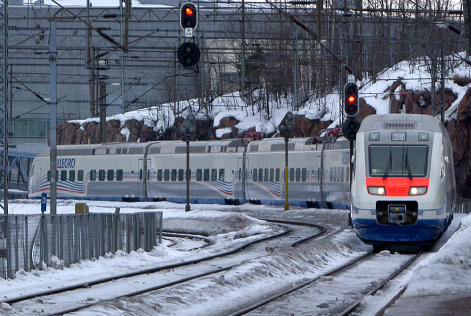 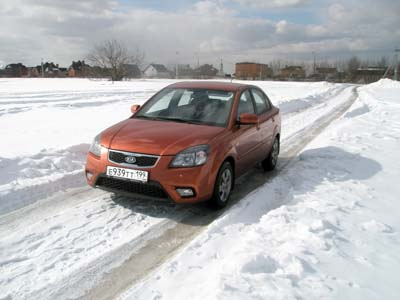 Семья из трех человек едет из Санкт-Петербурга в Вологду. Можно ехать поездом, а можно — на своей машине. Билет на поезд на одного человека стоит 1443 рубля. Автомобиль расходует 8 литров бензина на 100 километров пути, расстояние по шоссе равно 700 км, а цена бензина равна 28 руб. за литр. Сколько рублей придется заплатить за наиболее дешевую поездку на троих?
Р е ш е н и е.
1443*3=4329(р.)-на поезде на троих человек
8*(700:100)*28=1568(р.)-на автомобиле на троих человек
1568 меньше 4329
На автомобиле наиболее дешевая поездка 
 О т в е т:  1568 рублей
Задача 3
Ремонтной бригаде нужно приобрести 40 кубометров шпал у одного из трех поставщиков. Какова наименьшая стоимость такой покупки с доставкой (в рублях)? Цены и условия доставки приведены в таблице.
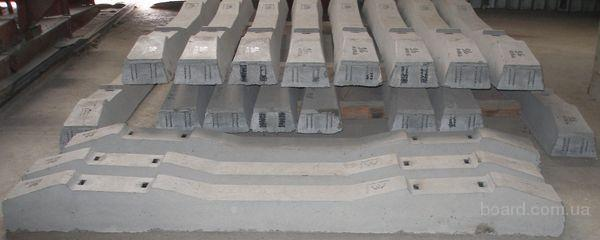 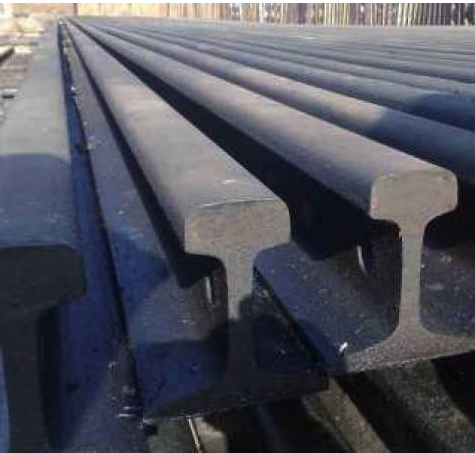 О т в е т: 178 200 рублей
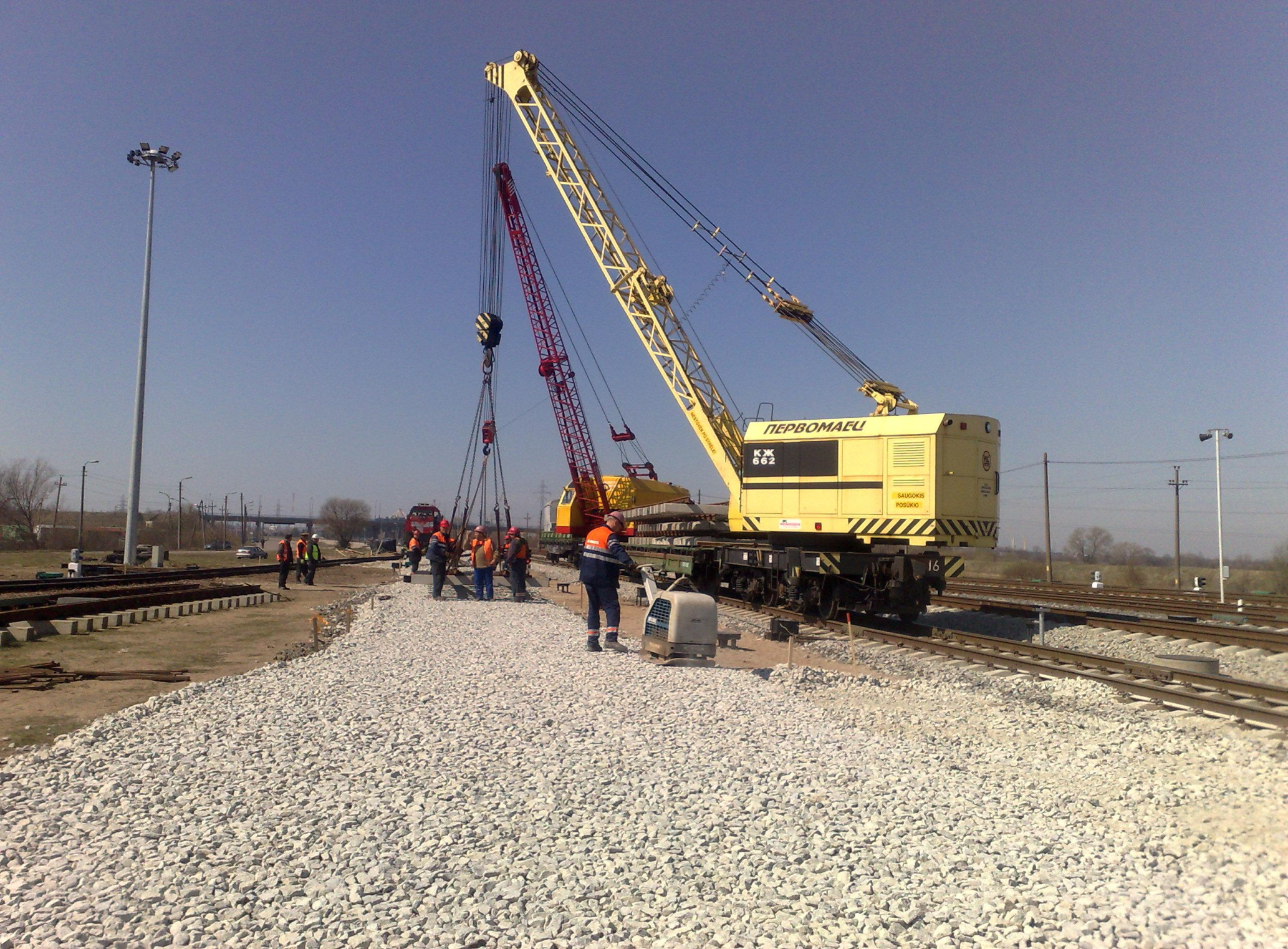 Задача 4        Для строительства гаража пожарной части железнодорожного узла можно использовать один из двух типов фундамента: бетонный или фундамент из пеноблоков. Для фундамента из пеноблоков необходимо 5 кубометров пеноблоков и 2 мешка цемента. Для бетонного фундамента необходимо 4 тонны щебня и 40 мешков цемента. Кубометр пеноблоков стоит 2400 рублей, щебень стоит 680 рублей за тонну, а мешок цемента стоит 240 рублей. Сколько рублей будет стоить материал, если выбрать наиболее дешевый вариант?
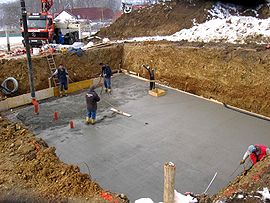 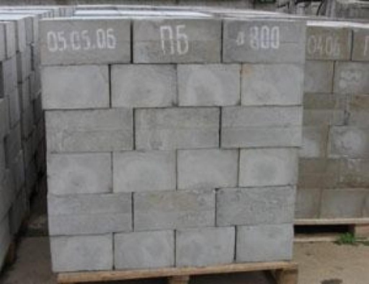 О т в е т: 12 320 рублей